案说民法典
课程标准及整体设计
目录
教学内容
教学设计
教学实施
教学评价
教学反思
PART 01
教学内容
（一）课程概述
课程名称
学分
案说民法典
2学分
课程定位
学时
32
通识教育选修课
（一）课程概述
职业核心能力
综
专业技能素质
合
科学文化素质
素
思想品德素质和
政治理论修养
质
本课程着重培养学生的科学文化素质，增强学生法治意识
（二）课程体系
1
2
总则编
民法导论知识模块
民事主体知识模块
民事法律行为知识模块
时效和期间知识模块
分则编
人身权
婚姻家庭
继承
物权
合同
侵权责任
（二）课程体系
（二）课程体系
（三）课程思政
《中华人民共和国民法典》是在马克思主义的指导下对中国特色社会主义“四个自信”的践行、对社会主义核心价值观的传播。民法典中对人格权的尊重，对财产权的保护，对弱势群体的关怀无不体现了对最广大人民根本利益的重视与维护，无不体现了国家对人民的关怀。
        1、该课程旨在讨论如何关心每一个人民群众的合法权益
       体现：总则编对所有权的限制、人身权编模块对人格权的重视和保护、婚姻家庭编模块对弱势群体的倾斜保护等。
        2、该课程中的民法基本原则是对社会主义核心价值观的贯彻
       体现：总则编对民法的基本原则的规定（平等、资源、公平、诚实信用、公序良俗和绿色原则）是社会主义核心价值观在民法层面的转化和表达等。
        3、该课程中的民法具体制度是对文化自信、制度自信、道路自信的践行
       体现：民法典理论中对习惯、乡规民约等作为法律渊源的承认和重视体现了对我国优秀传统文化、善良风俗、传统道德规则的吸收等。
PART 02
教学设计
大一学生在小学、初中、高中均学习过《道德与法治》课程和《思想政治》课程，但是这些课程内容更多是碎片化的、不连贯的知识。学生学习后能够树立一定的尊法、守法意识，却又没有培养完整的法治思维和用民事法律知识解决问题的能力。
（一）学情分析
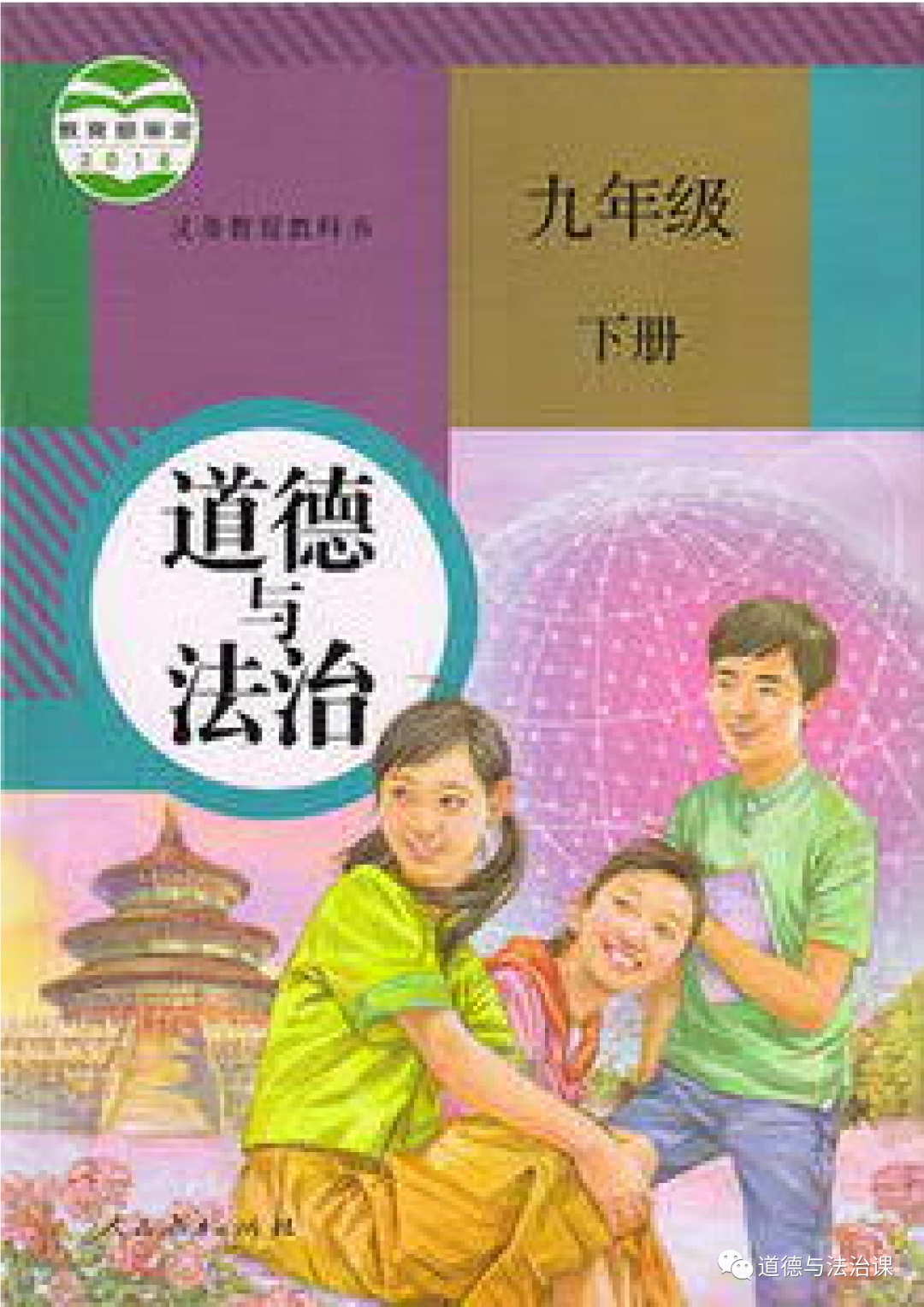 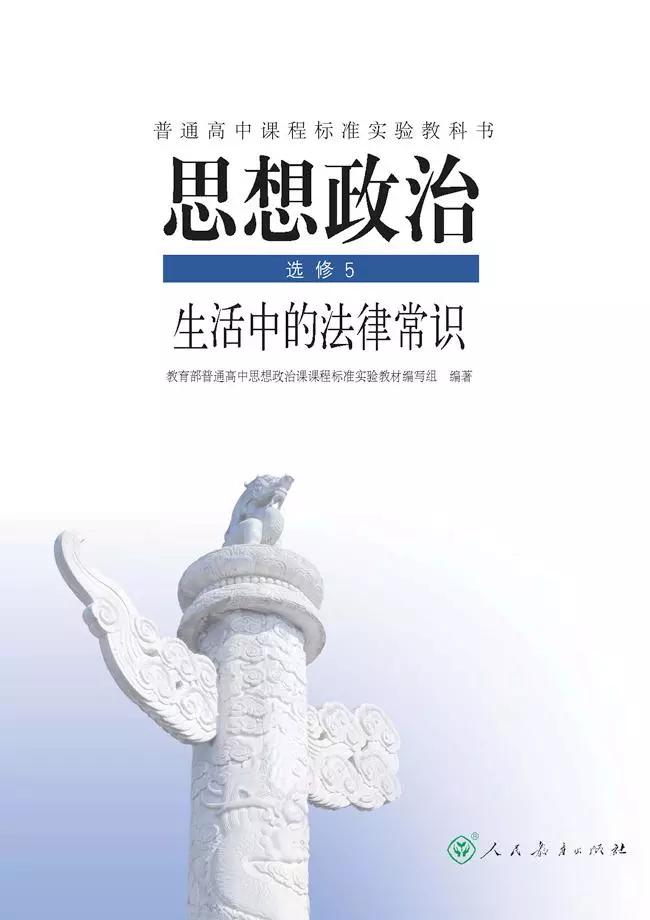 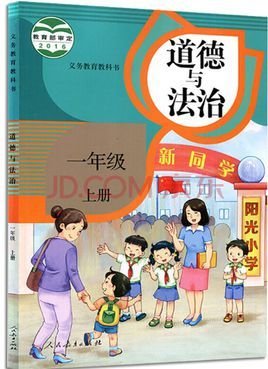 （二）教学目标
知识目标
素质目标
能力目标
1、了解民法典的基础知识，掌握总则、物权编、合同编、人格权编、婚姻家庭编、继承编、侵权责任编的基本概念、基本理论和基本制度。
2、运用民法概念、原理、规则和法律法规及相关司法解释阐释法律关系。
1、能够准确运用法律术语，形成法治思维，学会用民法典的基本原理和知识分析处理和解决民事纠纷。
2、养成良好的思想道德观念、培养严谨的工作作风。
1、树立法治意识，增强法制观念。
2、培养较强的发现问题、独立分析解决问题的能力
1
2
3
（三）课程资源
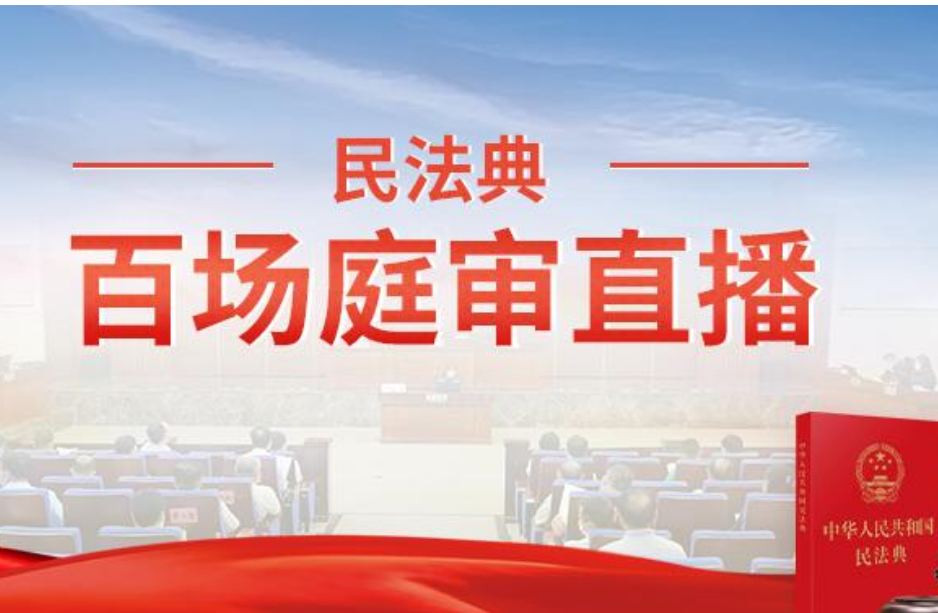 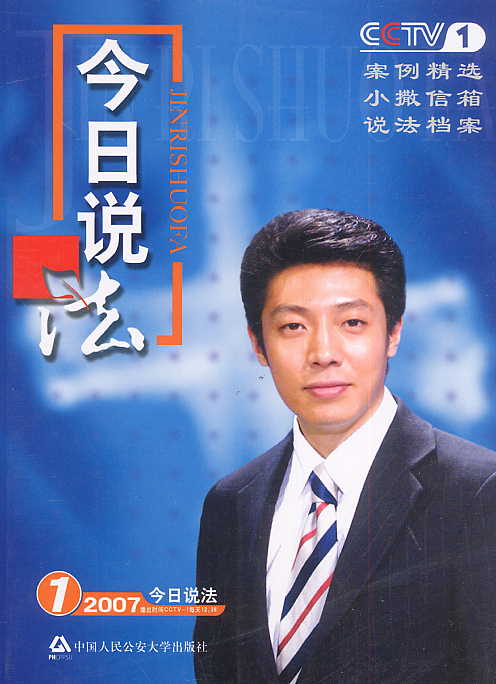 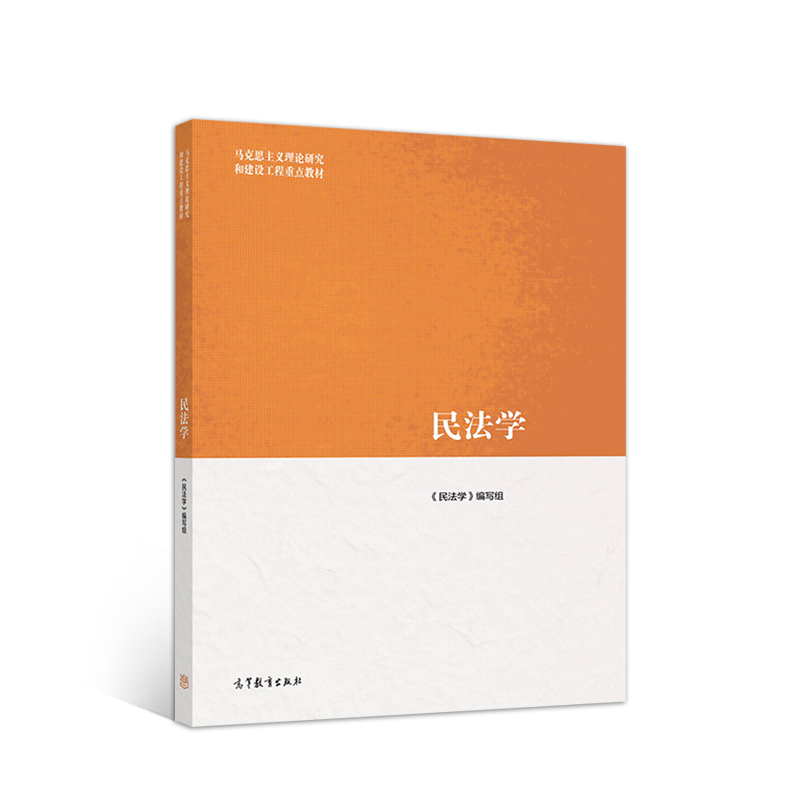 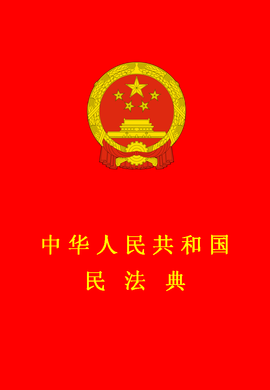 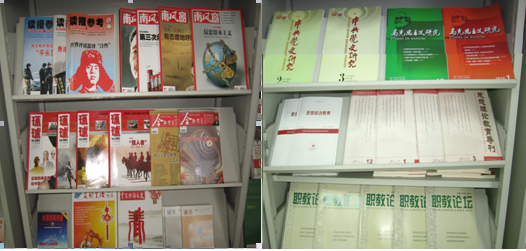 教材及教辅资源（图书馆书籍）
网络教学资源
（四）教学方法和手段
03
情景教学
04
讨论法
02
案例教学
05
归纳法
01
启发式教学
（四）教学方法和手段
课前引导
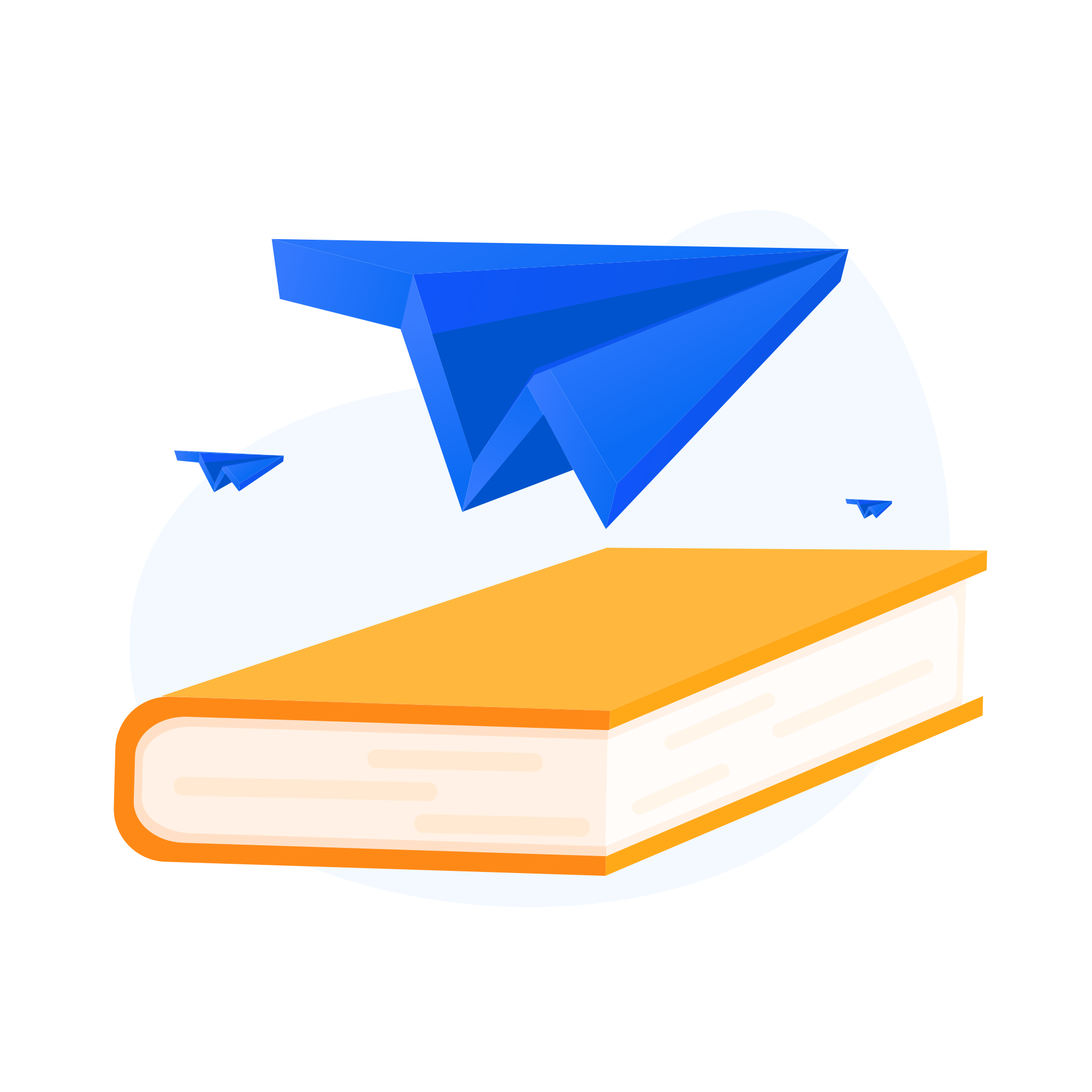 课堂指导
课后督导
PART 03
教学实施
（一）理念与思路
阶段一：基本理论+案例教学
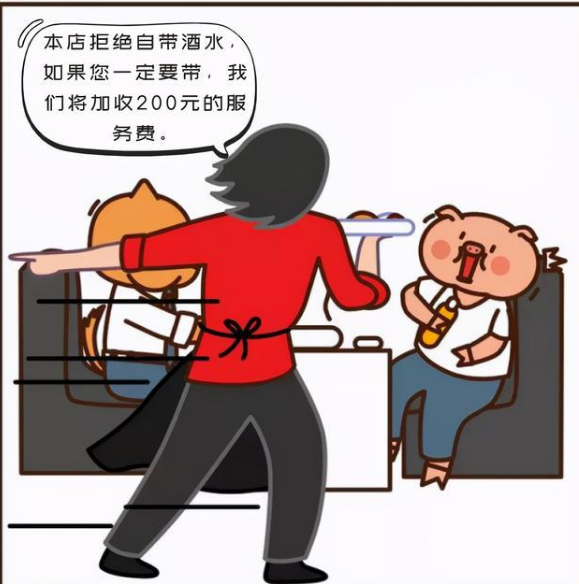 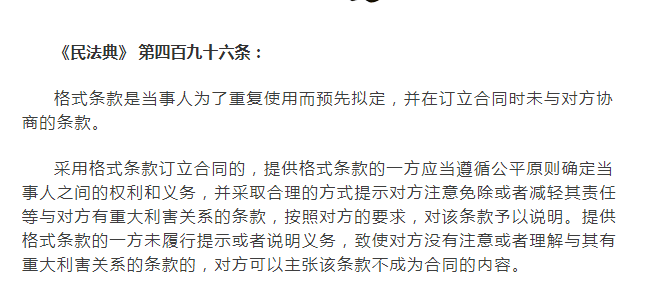 （一）理念与思路
阶段二：单项实训
1
1
2
2
法治热点课堂展示
专家访谈
4
3
法制宣传活动
案例研讨
课程的重点：
一是民事法律关系，民法典是关于民事法律关系的学科，民事法律关系贯穿了整个民法典体系。
二是债权法律关系。债法涉及到财产的流转，是实现民事主体财富增长的基本途径。

课程的难点：
法律行为制度。原因是这一概念属于民法学的专有术语，与人们一般观念存在差异。
（二）重难点及处理方法
（二）重难点及处理方法
将讲述理论与实际问题结合，利用案例及现实问题调动学生。
布置学生提前预习，并设置问题。
组织课堂讨论，头脑风暴。
进行大量练习及深入解答，促使学生熟练掌握理论并能解决实际问题。
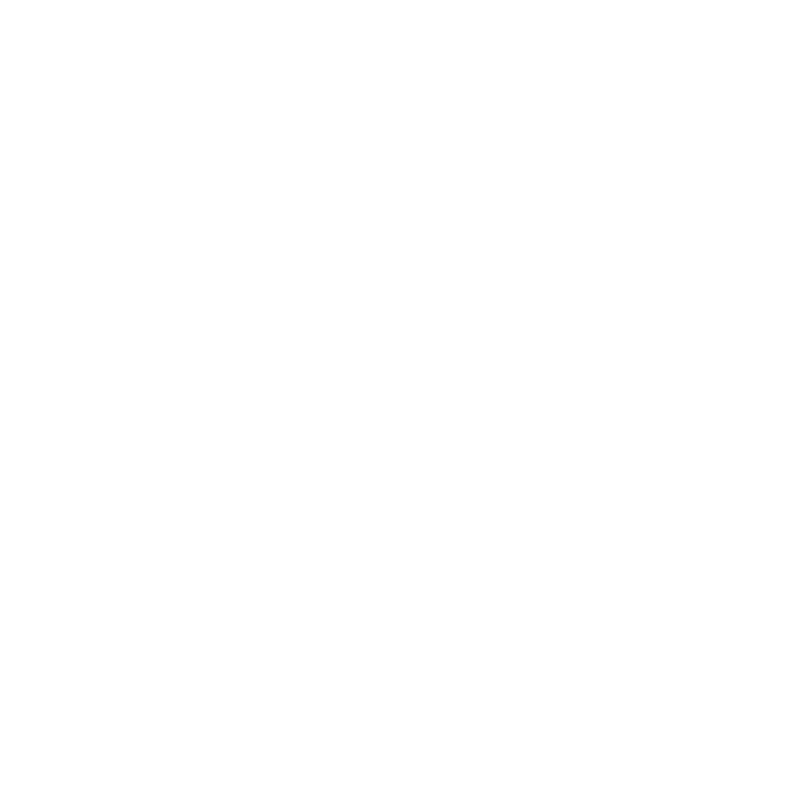 案例独立分析。
（三）单元教学实施
作业布置
6
课堂小结
5
项目训练
4
师生互动
3
规则讲解
2
案例导入
1
PART 04
教学评价
教学评价
PART 05
教学反思
教学反思
1、去除案例教学思维，使用案例法教学。
    案例教学思维是仅在课堂上把案例摆上黑板进行分析讲解，这样做的弊端有：一是案例教学仅仅停留在课堂教学上，教学环节单一；二是选用的案例基本上是“过滤了”的案例，许多实践中的细节都忽略了，造成实践针对性非常薄弱。
    因此，首先应扩充案例教学在教学上的运用环节，不仅在课中有案例，在课前、课后都实行案例化教学；其次，挑选的案例来自司法实践中的案例，并把相关素材原汁原味地提供给学生，特别是教师自己办过的民事案件，更具有较强的现实说服力。
教学反思
2、课程思政有机融入教学更加立体多元
    一方面，在教学中应当弘扬民法典以民为本、全面保障私权的理念，把民法典教学真正当做一种人文主义教育；另一方面，讲授民法典应当坚持习近平总书记强调的中国特色、实践特色、时代特色。中国特色要求一定要结合中国的国情，体现鲜明鲜活的本土特色；实践特色要求在民法学教学中充分利用丰富的本土案例资源；时代特色要求关注高科技、互联网的发展对民法学提出的新任务、新要求。